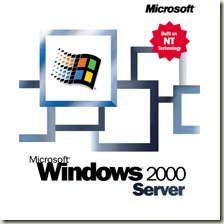 บทที่ 5  ระบบปฏิบัติการเครือข่าย 			  	    Windows 2000 Server
ม.ราชภัฏสวนดุสิต
อ.จุฑาวุฒิ จันทรมาลี                           Computer Science
Windows Server 2000
วินโดวส์ 2000 (Windows 2000) เป็นระบบปฏิบัติการมาจากสายผลิตภัณฑ์วินโดวส์เอ็นทีโดยออกแบบสำหรับธุรกิจ ซึ่งเป็นรุ่นต่อจากวินโดวส์เอ็นที 4.0 ซึ่งได้ออกในวันที่ 17 กุมภาพันธ์ พ.ศ. 2543 (ค.ศ. 2000) จากนั้นวินโดวส์เอกซ์พี ได้รับช่วงต่อในปี พ.ศ. 2544 และวินโดวส์เซิร์ฟเวอร์ 2003 ในปี พ.ศ. 2546
วินโดวส์ 2000 ได้แบ่งเป็นรุ่นดังนี้:
Windows 2000 Professional
Windows 2000 Server
Windows 2000 Advanced Server
Windows 2000 Datacenter Server
Windows 2000 Advanced Server Limited Edition (สำหรับ Intel Titanium ไมโครโพรเซสเซอร์ 64-บิต)
ขั้นตอนการติดตั้ง
1. Boot from CD
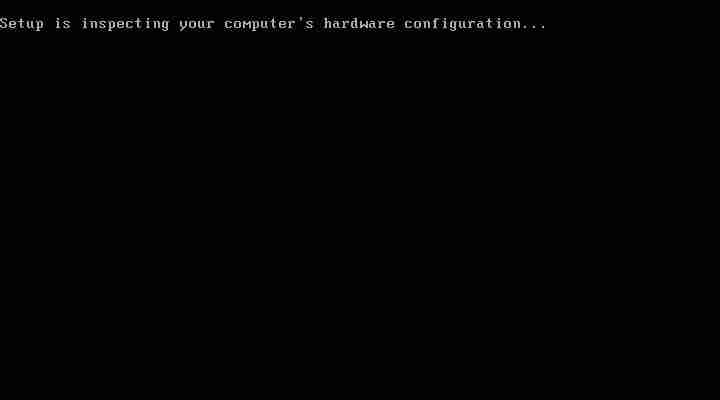 ขั้นตอนการติดตั้ง
2. ถ้า Harddisk เป็นแบบ SCSI ให้กด F6 แล้วก็ทำการเลือกไดรเวอร์
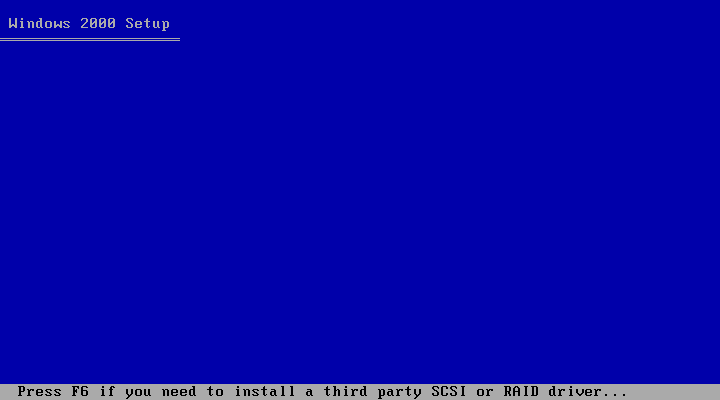 ขั้นตอนการติดตั้ง
3. กด F8 เพื่อยอมรับการติดตั้ง
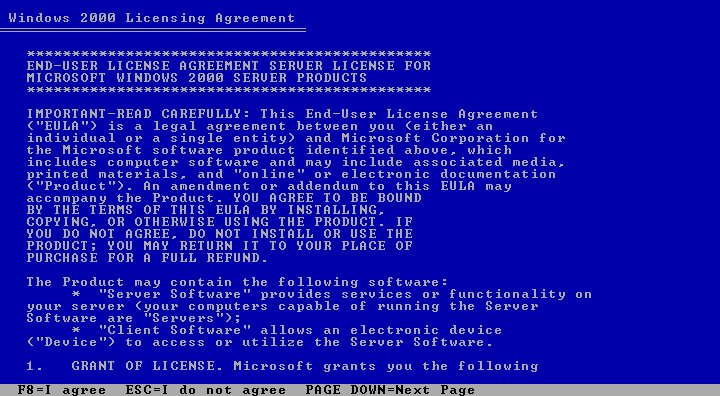 ขั้นตอนการติดตั้ง
4. เลือกพาร์ทิชั่นสำหรับการติดตั้ง
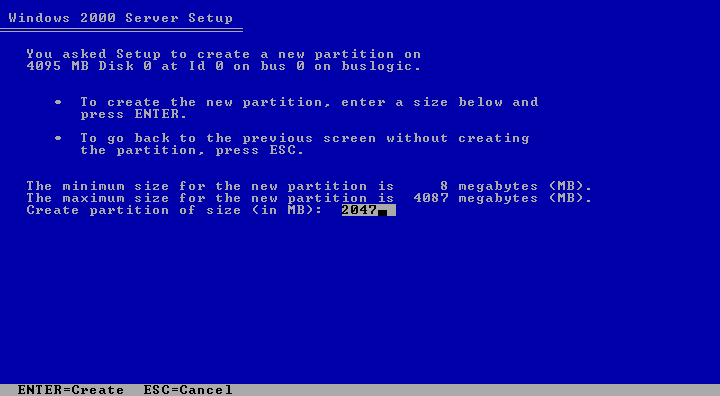 ขั้นตอนการติดตั้ง
4. เลือกพาร์ทิชั่นสำหรับการติดตั้ง
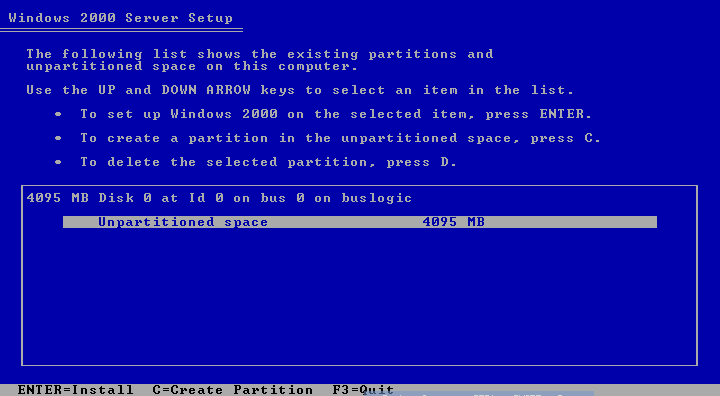 ขั้นตอนการติดตั้ง
4. เลือกพาร์ทิชั่นสำหรับการติดตั้ง
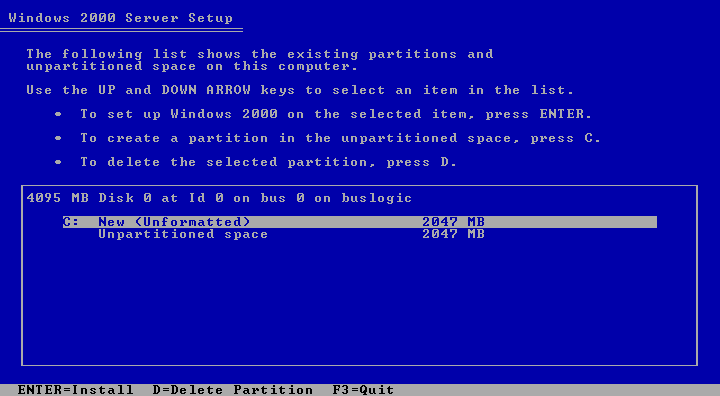 ขั้นตอนการติดตั้ง
5. เลือกรูปแบบ Fat เป็น Fat32 หรือ NTFS
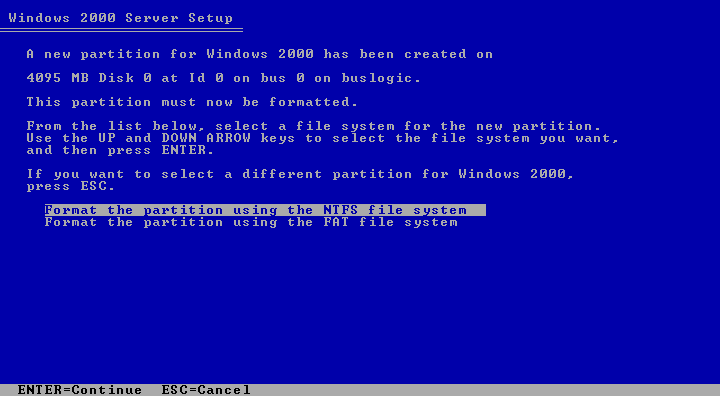 ขั้นตอนการติดตั้ง
6. ระบบทำการติดตั้งไฟล์ลงในเครื่อง
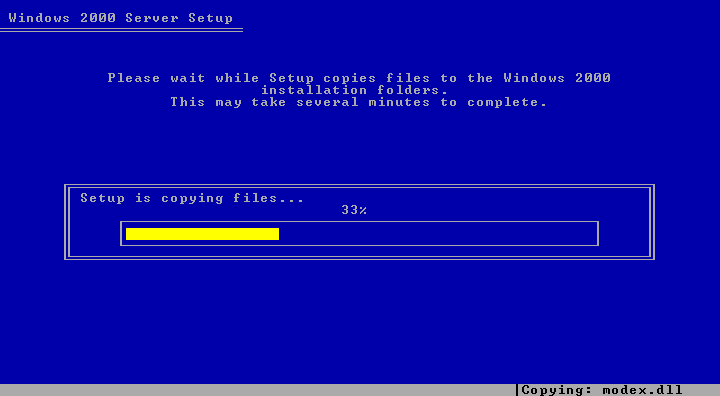 ขั้นตอนการติดตั้ง
7. Restart เข้าสู่โหมดกราฟฟิค กด Next
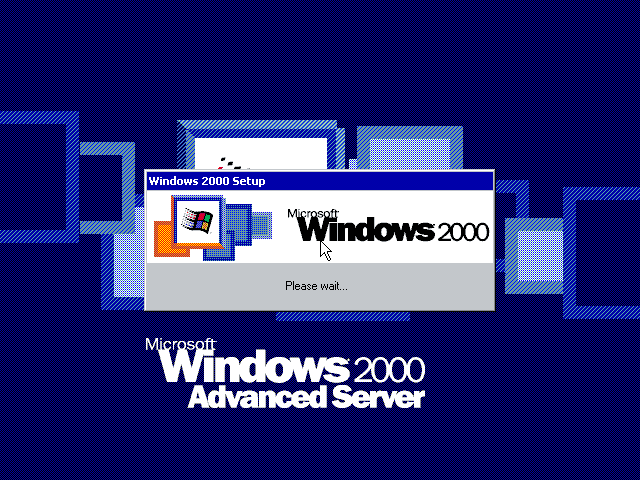 ขั้นตอนการติดตั้ง
8. รอ Wait……
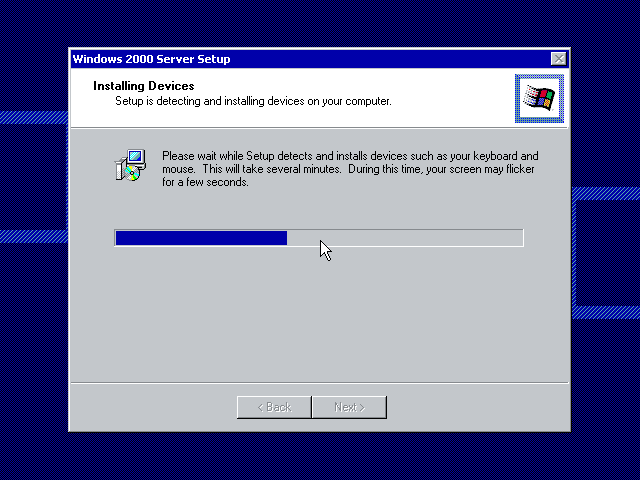 ขั้นตอนการติดตั้ง
9. ใส่ชื่อผู้ใช้งาน
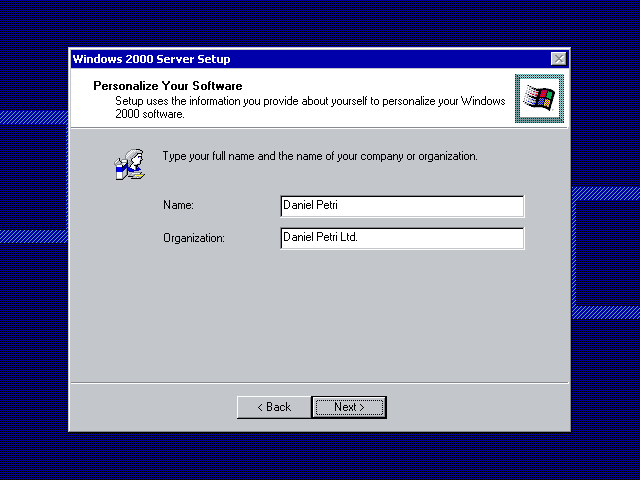 ขั้นตอนการติดตั้ง
10.กำหนดจำนวนเครื่อง Clients หรือจะเลือก แบบ Per Seat (ไม่จำกัดก็ได้)
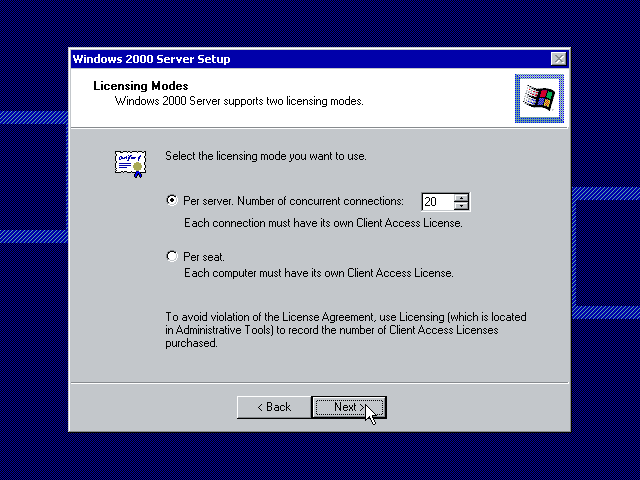 ขั้นตอนการติดตั้ง
11. กำหนดชื่อเครื่องเซิร์ฟเวอร์ พาวเวิร์ด (Password) แอดมิน (Admin)
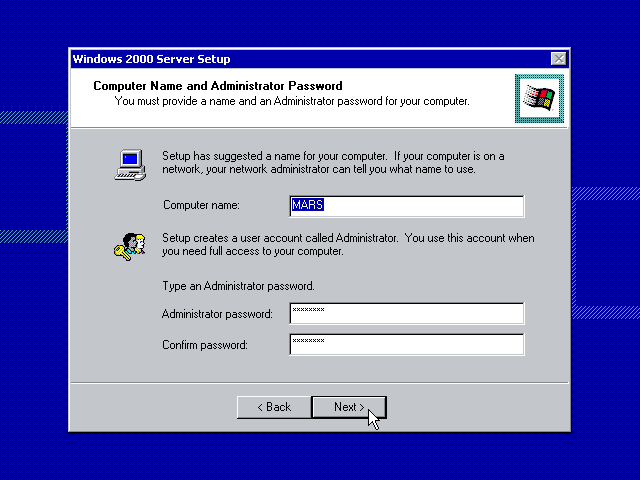 ขั้นตอนการติดตั้ง
12. เลือก Components ที่ต้องการจะลง
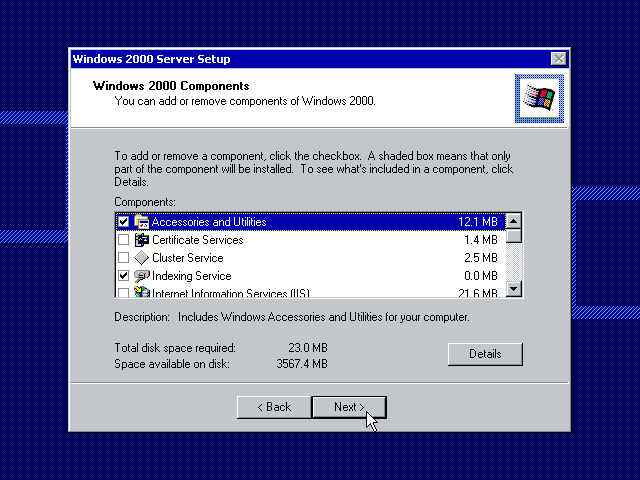 ขั้นตอนการติดตั้ง
13. กำหนดวัน และเวลา
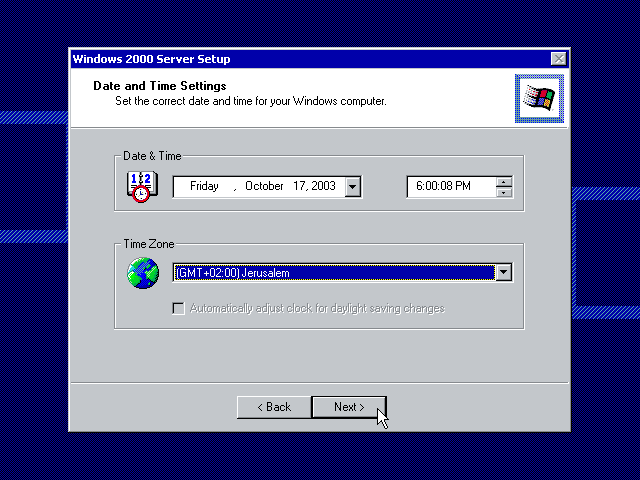 ขั้นตอนการติดตั้ง
14. โปรแกรมกำลังติดตั้ง Network Components
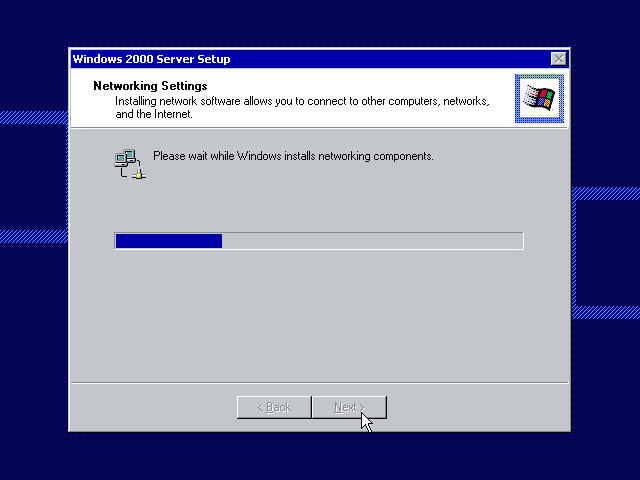 ขั้นตอนการติดตั้ง
15. กำหนดหมายเลพไอพีให้โปรโตคอล (Protocol)
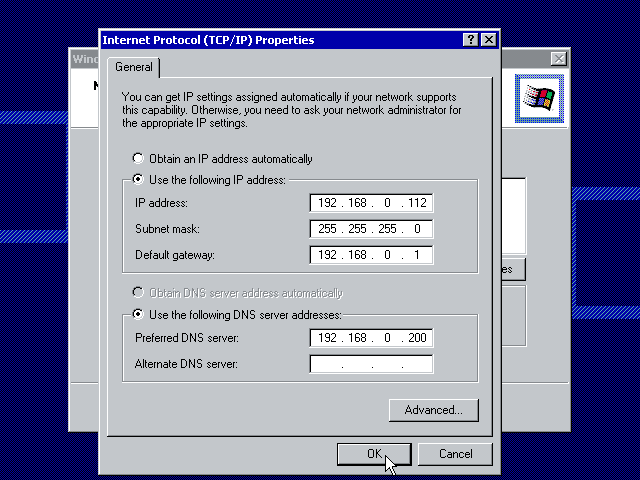 ขั้นตอนการติดตั้ง
16. เลือกติดตั้งแบบโดเมนหรือ Workgroup
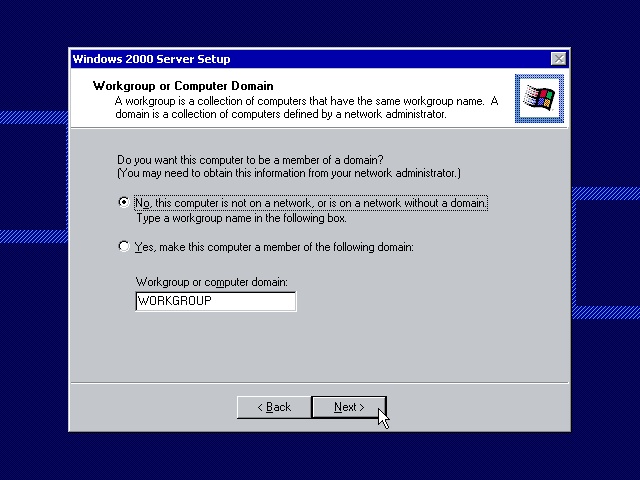 ขั้นตอนการติดตั้ง
17. รอ Wait……
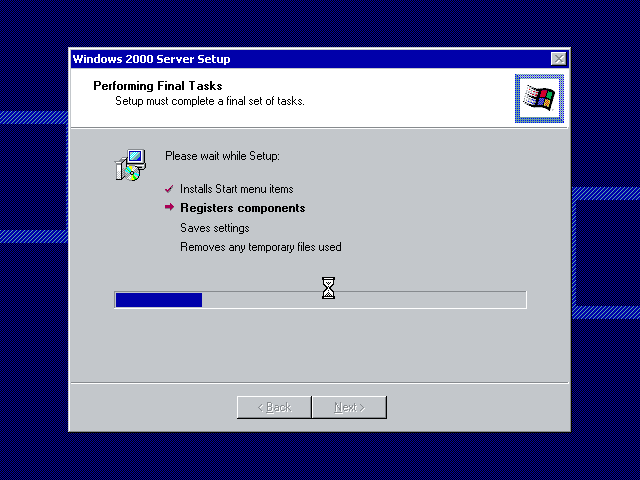 ขั้นตอนการติดตั้ง
18. เสร็จสิ้นการติดตั้ง คลิก Finish
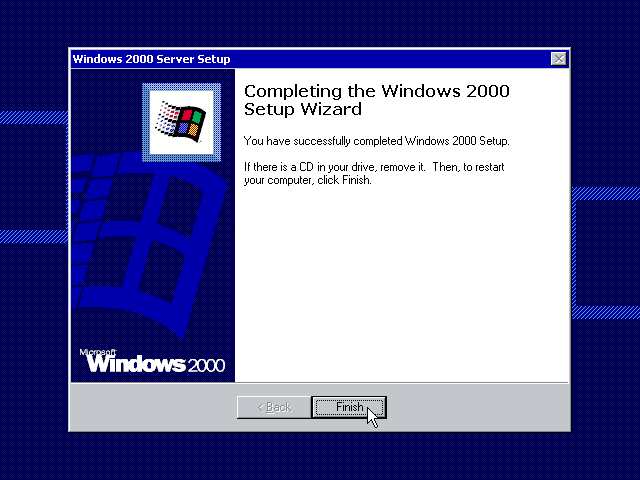 ขั้นตอนการติดตั้ง
19. รีสตาร์ทเข้าสู่วินโดวส์
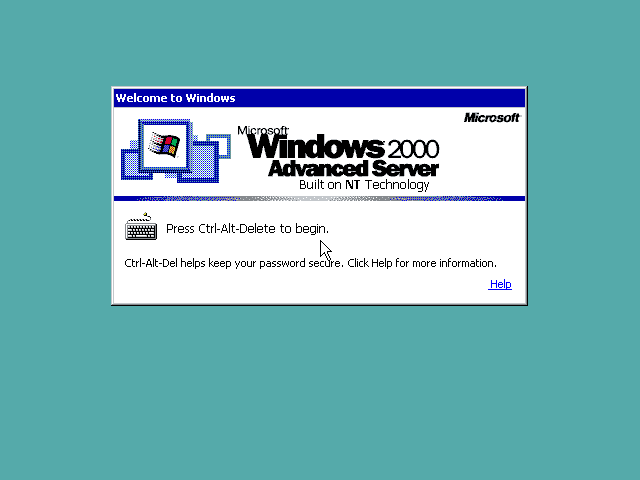 ขั้นตอนการติดตั้ง
20. กด Ctrl+Alt+Del ใส่ Username Password เพื่อล็อคอิน
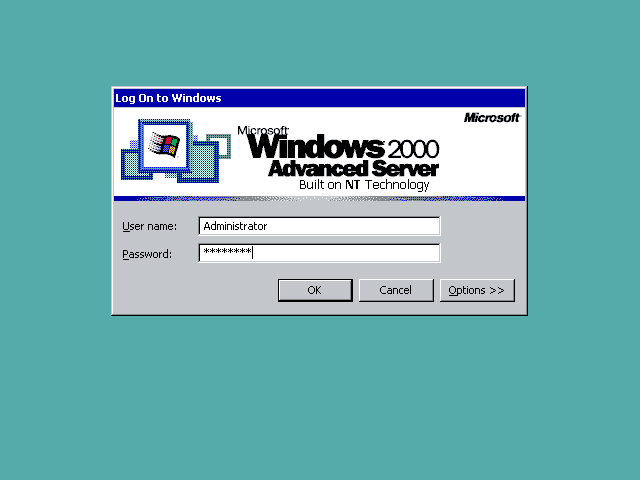 Thank you
The End
5